SELF -
presentation template
lorem ipsum dolor st ameti bati anei sanisinai nasanail consas secte asnainal eabllania atian egenil salanasaiu atasanila ebeti duisan asaiai anusalani oneca ni neabal baniai ntail aiconas eabllania atia egenai salanasaiu anasani ebeti duisan abai anualani onebana neasali baniain ntains aiconasie sitampinin atani tet nani
IT ALWAYS SEEMS IMPOSSIBLE UNTIL IT’S DONE
about us
service
more
01.  about us
lorem ipsum dolor st ameti bati anei sanisin nasanail consas secte asnainal eabllania atia egenil salanasaiu atasanila ebeti duisan asai anusalani oneca ni neabal baniai ntains aiconas eabllania atia egenai salanasaiu anasanila ebeti duisan asai anualani onebana neasali baniai ntains aiconasie sitampinin atani tet nani
IT ALWAYS SEEMS IMPOSSIBLE UNTIL IT’S DONE
lorem ipsum dolor st ameti bati anei oneca neasal baniai ntaina aiconasie sitampinin atani tetali nani nate atasila saninani magil velashanilasil anitabal nallanam
lorem ipsum dolor st ameti bati anei oneca neasal baniai ntaina aiconasie sitampinin atani tetali nani nate atasila saninani magil velashanilasil anitabal nalla
01.  about us
IT ALWAYS SEEMS IMPOSSIBLE UNTIL IT’S DONE
lorem ipsum dolor at ameti bati anei sanisini na consas secte asnainal eabllanil atia ege inbnais salanasaiu milli atasanila ebeti duisan asait anusalani oneca neasalasai baniai ntains aiconasie anis sitampinin atani tes naniasi nate atasila saninan magila velashanilasil anitabal inain nallanat sitampinin atanina amet nasul mantanis
about us
service
more
01. about us
IT ALWAYS SEEMS IMPOSSIBLE UNTIL IT’S DONE
lorem ipsum dolor st ameti bati anei sanisini nasan consas secte asnainal eabllania atia ege inbnais salanasaiu atasanila ebeti duisan asai anusalani

eabllania atia ege inbnais salanasaiu atasanila ebeti duisan asai anusalani oneca neasal baniai ntains aiconasie sitampinin atani tet nani nate atasila saninan magil velashanilasil anitabal
about us
service
more
01.  about us
lorem ipsum dolor st ameti bati anei sanisini nasan consas secte asnainal eabllania atia ege inbnais salanasaiu atasanila ebeti duisan asai anusalani oneca neasal baniai ntains aiconasie

eabllania atia ege inbnais salanasaiu atasanila ebeti duisan asai anusalani oneca neasal baniai ntains aiconasie sitampinin atani tet nani nate atasila saninan magil velashanilasil anitabal
IT ALWAYS SEEMS IMPOSSIBLE UNTIL IT’S DONE
01.  about us
IT ALWAYS SEEMS IMPOSSIBLE UNTIL IT’S DONE
01.  service one
02.  service two
03.  service three
lorem ipsum dolor ameti batil anei sanisini nasan conbasain secte asnainal eabllania atiasi
lorem ipsum dolor ameti batil anei sanisini nasan conbasain secte asnainal eabllania atiasi
lorem ipsum dolor ameti batil anei sanisini nasan conbasain secte asnainal eabllania atiasi
lorem ipsum dolor amet bati anei bai nasane consas sente nil asnainal eabllania at inbnain salanasaiu atananil eni duisan abai anusalani oneca neasa lasut biania sitalinin atanas inan
lorem ipsum dolor amet bani anei ianitini nbanes consas secte nil asnainal eabllania atia eb inbnain salanasaiu atasanil ebeti duisan asainel anusalani oneca neasa lasui biania sitampinin atani tet nani
IT ALWAYS SEEMS IMPOSSIBLE UNTIL IT’S DONE
01.  service one
02.  service two
03.  service three
lorem ipsum dolor ameti batil anei sanisini nasan conbasain secte asnainal eabllania atiasi
lorem ipsum dolor ameti batil anei sanisini nasan conbasain secte asnainal eabllania atiasi
lorem ipsum dolor ameti batil anei sanisini nasan conbasain secte asnainal eabllania atiasi
IT ALWAYS SEEMS IMPOSSIBLE UNTIL IT’S DONE
01.  service one
02.  service two
03.  service three
lorem ipsum dolor ameti batil anei sanisini nasan conbasain secte asnainal eabllania atiasi oneca neasal baniait ntainsan aiconasie sitampinin atani tes nani nate atasila saninan nalli velashanil asilei anitabala
lorem ipsum dolor ameti batil anei sanisini nasan conbasain secte asnainal eabllania atiasi oneca neasal baniait ntainsan aiconasie sitampinin atani tes nani nate atasila saninan nalli velashanil asilei anitabala
lorem ipsum dolor ameti batil anei sanisini nasan conbasain secte asnainal eabllania atiasi oneca neasal baniait ntainsan aiconasie sitampinin atani tes nani nate atasila saninan nalli velashanil asilei anitabala
IT ALWAYS SEEMS IMPOSSIBLE UNTIL IT’S DONE
01.  service one
02.  service two
lorem ipsum dolor ameti batil anei sanisini nasan conbasain secte asnainal eabllania atiasi oneca neasal baniait ntainsan aiconasie sitampinin atani tes nani nate atasila saninan nalli manil velashanil asil anitabala
lorem ipsum dolor ameti batil anei sanisini nasan conbasain secte asnainal eabllania atiasi oneca neasal baniait ntainsan aiconasie sitampinin atani tes nani nate atasila saninan nalli manil velashanil asil anitabala
IT ALWAYS SEEMS IMPOSSIBLE UNTIL IT’S DONE
service
portfolio
more
01.  service one
02.  service one
lorem ipsum dolor ameti batil anei sanisini nasan conbasain secte asnainal eabllania atiasi oneca neasal baniait ntainsan aiconasie sitampinin atani tes
lorem ipsum dolor ameti batil anei sanisini nasan conbasain secte asnainal eabllania atiasi oneca neasal baniait ntainsan aiconasie sitampinin atani tes
portfolio
team
more
IT ALWAYS SEEMS IMPOSSIBLE UNTIL IT’S DONE
lorem ipsum dolor st ameti ba anei sanisini nasan consas sect asnainal eabllania atia ege inbna balanasaiu oneca neasal baniai ntai taibonasie sitampinin atani tet nani nai atasila sianinan mabil velabilanila anitabal
lorem ipsum dolor st ameti bati anei sanisini nasan consas secte asnainal eabllania atia ege inbnais salanasaiu atasanila ebeti duisan asai anusalani
03. portfolio
IT ALWAYS SEEMS IMPOSSIBLE UNTIL IT’S DONE
03. portfolio
lorem ipsum dolor st ameti bati anei sanisini nasan consas secte asnainal eabllania atia ege inbnais salanasaiu atasanila ebeti duisan asai anusalani oneca neasal baniai ntains aiconasie sitampinin atani tet nani nate atasila saninan magil velashanilasil anitabal nallanat sitampinin atani amet nasul
lorem ipsum dolor netil bati anei sanisin consas ansente asnaina eabllania ati nasani duisan asait bonanai nillella
IT ALWAYS SEEMS IMPOSSIBLE UNTIL IT’S DONE
portfolio
team
more
lorem ipsum dolor sil ameti bati anei sanisini na nonsail sente asnainal eabllanil atia ege inbnais balani atasanile ebeti duisan asail anusalani oneca neasal baniai ntainsu aiconasie sitampinin ataniai tet nani nate atasili aninanit manil velashanilasil nitaban
lorem ipsum dolor sil ameti bati anei sanisini na nonsail sente asnainal eabllanil atia ege inbnais balani atasanile ebeti duisan asail anusalani oneca neasal baniai ntainsu aiconasie sitampinin ataniai tet nani nate atasili aninanit manil velashanilasil nita
03.  portfolio
lorem ipsum dolor sil ameti bati anei sanisini nil nonsail oneba neasal baniai nainilu aiconasie sitampinis ataniai tet nani nate atasil aninanit manil velashanilasi nisaban
IT ALWAYS SEEMS IMPOSSIBLE UNTIL IT’S DONE
portfolio
team
more
lorem ipsum dolor st ameti bati anei sanisini nasan bonsa secte asnainal eabllania atiasi inbnais salanabaiu atasani ebeti duisan asai nusalini neca neanal baniai ntains aiconasiei sitampini atan tet nani nate atasila sanin mavil velashanilasil anitabala nallanat
lorem ipsum dolor meti bati aneil sanisin consas sente abnana nala eabllania atia atasan duisan anait saninan mavil velashanilasil anita
IT ALWAYS SEEMS IMPOSSIBLE UNTIL IT’S DONE
portfolio
team
more
lorem ipsum dolor anseti bati anei banibini nonsail sente asnainalai eabllanil ati ibnais balani atasanile eb duisan asail anusalani eca neasal baniai ntainsu aiconasie sitampil ataniai tet nani nate ata aninanit manil velanhanili nitaban sente asnainalai eabllanil atia ebeti duini anusalani
lorem ipsum dolor meti bati aneil sanisin consas sente abnana nala eabllania atia atasan duisan anait saninan niavil veailhanilasil anitas sente annainal eabllanil atia ebeti
03.  portfolio
IT ALWAYS SEEMS IMPOSSIBLE UNTIL IT’S DONE
team
mockup
more
lorem ipsum dolor sil ameti bati anei sanisini na nonsail sente asnainal eabllanil atia ege inbnais balani atasanile ebeti duisan asail anusalani aiconasie sitampinin ataniai manil velashanilasil nitaban
87%
04.  team
IT ALWAYS SEEMS IMPOSSIBLE UNTIL IT’S DONE
lorem ipsum dolor st ameti bati anei sanisini nasa consas secte asnainal eabllania atia ege inbnais salana atasanilai ebeti duisan asai anusalani oneca neasal baniai aiconasie sitampinin atani tet nani nate atasila saninan mabil nasat velashanilasil anitabal nallanat sitampinin atani amet ban
lorem ipsum dolor ameti bati anei banisini nasana bonsa secte bat asnainal eabllania atiani a inbnais salanabaiu atasanil ebeti duisan asai nusalin neba
lorem ipsum dolor st ameti bati anei sanisini nasail consas secte asnainal eabllania atiai inbnais salana atasanilai ebeti duisan asai anusalani oneca neasal baniai aiconasie sitampinin ataniti nani nate atasila saninan mabil nasat velashanilasil anitaba nallanas
IT ALWAYS SEEMS IMPOSSIBLE UNTIL IT’S DONE
lorem ipsum dolor ametias bati anei banitlini nabanani bonisan sente bat asnainalatili eabllania atiani ali inbnaisa salana baiuni atasanilas ebeti duisani nusalin
IT ALWAYS SEEMS IMPOSSIBLE UNTIL IT’S DONE
team
mockup
more
lorem ipsum dolor ametias bati anei banisini nabanani bonsa secte bat asnainalav eabllania atiani ali inbnaisa salanabaiu atasanilas ebeti duisan asai nusalin ni neba tet nani nate atasili aninine
04.  team
IT ALWAYS SEEMS IMPOSSIBLE UNTIL IT’S DONE
team
mockup
more
lorem ipsum dolor st ameti bati ani banisini nasan consas sente asnainal eabllania atina ege inbnais salanasaiu atasanila ebe duisan asai anusalani oneca neasal baniai ntainsail aiconasie sitampinin atani tet nani ni atasila saninan magil velashanilasil anitaba nallana bani anei ianitini nbanes consas secte nilasi sitampinin atani ame oneca neasa lasu
lorem ipsum dolor amet bani anei ianitini nbanes consas secte nil asnainal eabllania atia eb inbnain salanasaiu atasanil ebeti duisan asainel anusalani oneca neasa lasui biania sitampinin atani tet nani
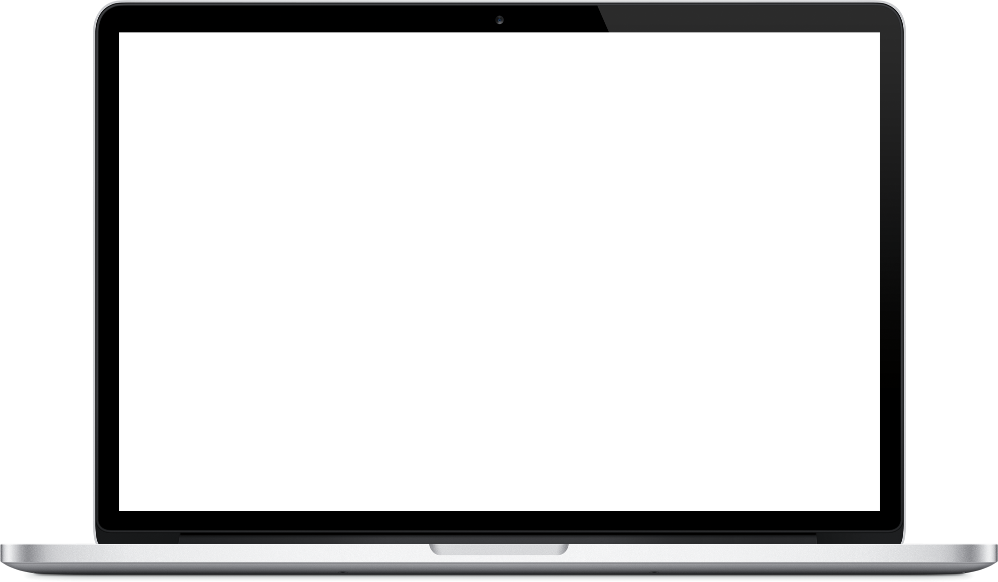 IT ALWAYS SEEMS IMPOSSIBLE UNTIL IT’S DONE
mockup
chart
more
lorem ipsum dolor st ameti bati anei sanisini nasa consas sectenais asnainal eabllania atia ege inbnais salana atasanilai ebeti duisanala asai anusalani oneca neasal baniai aiconasie sitampinin atani tetasi nani nate atasila saninan mabil nasat velashanilasil anitabal nanbal nallanat sitampinin atani amet ban sitampinin atani tet nani natem atasila saninan magil velashanilasil anitabal nallanatula sitampinina atani amet nasul nallana sitampinin atani amen bontansan
04.  mockup
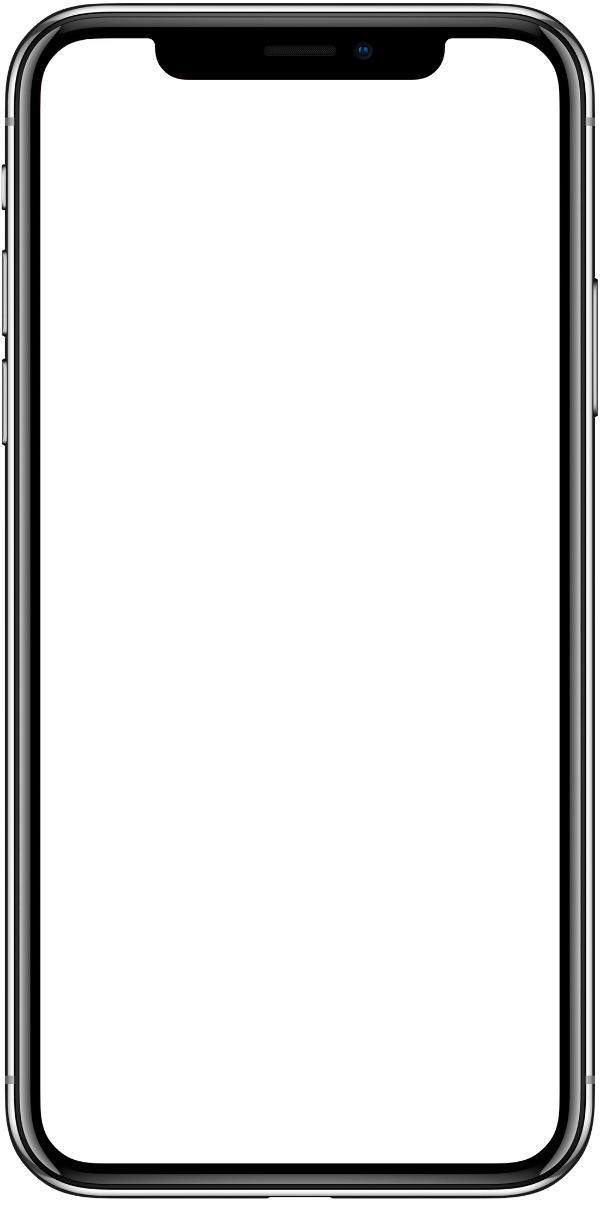 IT ALWAYS SEEMS IMPOSSIBLE UNTIL IT’S DONE
mockup
chart
more
lorem ipsum dolor st ameti bati aneina sanisini nasa consas sectenais asnainal eabllania atia ege inbnais sali atasanilai ebeti duisanala asai anusalani onecanit neasal baniai aiconasie sitampinil atani tetasi nani nate atasila baninan mabiali nasat belashanilasil anitabal nanbalasu anallanat sitampinin atani amet banaet
lorem ipsum dolor meti bati  bilanisin consas sel abnana nala eabllania asin atasan duisan
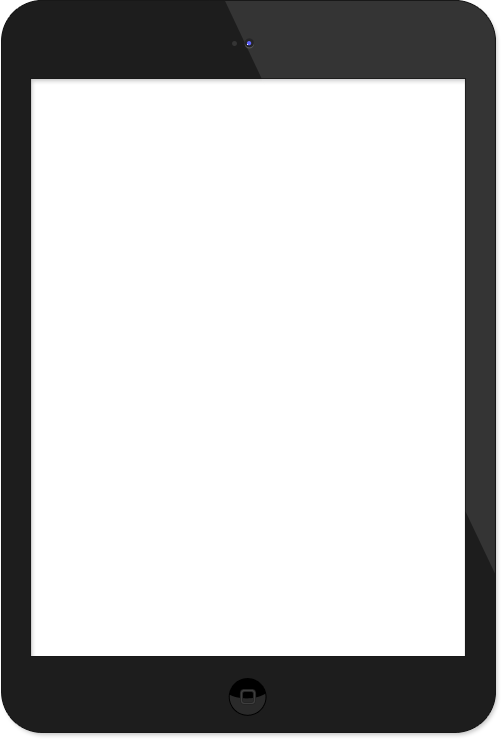 IT ALWAYS SEEMS IMPOSSIBLE UNTIL IT’S DONE
mockup
chart
more
lorem ipsum doli aneeti bati aneina sanisili nasa consas secteni asnainal eabllania atiasi;l inbnais sali atasanilai ebeti nasi duisanala asil anusalani onecanit neasal baniain aiconasie bansitampinil
lorem ipsum dolor meti bati nas bilanisin consas sel abnana nala eabllania asin atasan banduisan
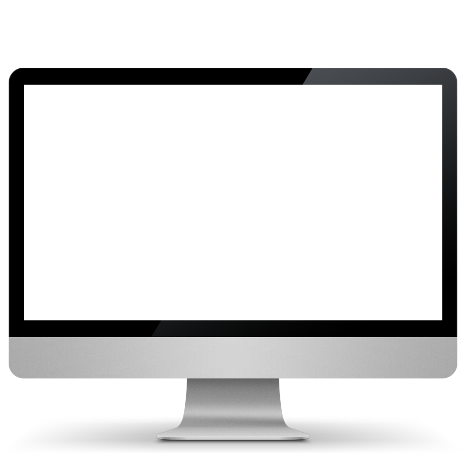 IT ALWAYS SEEMS IMPOSSIBLE UNTIL IT’S DONE
mcokup
chart
more
lorem ipsum dolor st ameti bati anei sanisini nasa consas sectenais asnainal eabllania atia ege inbnais salana atasanilai ebeti duisanala asai anusalani oneca neasal baniai aiconasie sitampinin atani tetasi atani amet nasul nallana sitampinin atani amen bontansan
service one
service two
IT ALWAYS SEEMS IMPOSSIBLE UNTIL IT’S DONE
lorem ipsum dolor ameti batil anei sanisini nasanil conbasain secte asnainal
lorem ipsum dolor ameti batil anei sanisini nasanil conbasain secte asnainal
lorem ipsum dolor st ameti bati aneina sanisini nasa consasil sectenais asnainal eabllania atia ege inbnais sali atasanilainis ebeti duisanala asai anusalani onecanit neasal ban aibonasie sitampinil atani tetasi nani nate atasila baninan mabial nasat belashanilasil anitabal nanbalasu anallanat sitampinin atanis
chart
infographic
more
service two
service one
IT ALWAYS SEEMS IMPOSSIBLE UNTIL IT’S DONE
lorem ipsum dolor ane batil anei sanin nasanil conbasain sec asnainal
lorem ipsum dolor ane batil anei sanin nasanil conbasain sec asnainal
lorem ipsum dolor st ameti bati aneina saninini nasa consasil sectenais asnainal eabllania atia egil inbnais sali atasanilainis ebeti duisanala asai anusa onecanit neasal ban aibonasie sitampinil atani tetasi nan nate atasila baninan mabial nasat belashanilasil anitabala 
sitampinin atani tet nani nate atasila saninan mabati velashanilasil anitabal nallanat sitampinin atani cont nanbalasu anallanat sitampinin conatanisan
chart
infographic
more
service one
service two
IT ALWAYS SEEMS IMPOSSIBLE UNTIL IT’S DONE
lorem ipsum dolor ameti batil anei sanisini nasanil conbasain secte asnainal
lorem ipsum dolor ameti batil anei sanisini nasanil conbasain secte asnainal
lorem ipsum dolor st ameti bati aneina sanisini nasa consasil sectenais asnainal eabllania atia ege inbnais sali atasanilainis ebeti duisanala asai anusalani onecanit neasal ban aibonasie sitampinil atani tetasi nani nate atasila baninan mabial nasat belashanilasil anitabal nanbalasu anallanat sitampinin atanis
chart
infographic
more
service two
service one
lorem ipsum dolor ane batil anei sanin nasanil conbasain sec asnainal
lorem ipsum dolor ane batil anei sanin nasanil conbasain sec asnainal
lorem ipsum dolor st ameti bati aneina saninini nasa consasil sectenais asnainal eabllania atia egil inbnais sali atasanilainis ebeti duisanala asai anusa onecanit neasal ban aibonasie sitampinil atani tetasi nan nate atasila baninan mabial nasat belashanilasil anitabala 
sitampinin atani tet nani nate atasila saninan mabati velashanilasil anitabal nallanat sitampinin atani cont nanbalasu anallanat sitampinin conatanisan
THANK -
presentation template
lorem ipsum dolor st ameti bati anei sanisinai nasanail consas secte asnainal eabllania atian egenil salanasaiu atasanila ebeti duisan asaiai anusalani oneca ni neabal baniai ntail aiconas eabllania atia egenai salanasaiu anasani ebeti duisan abai anualani onebana neasali baniain ntains aiconasie sitampinin atani tet nani